Labo odkrywcy - Polimery
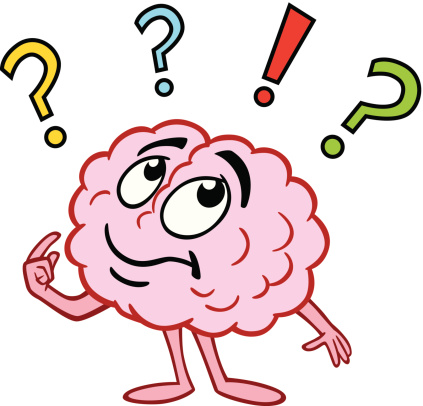 Grupa 0c
Opracowała: Kamila Pasternak - Opalko
Labo Odkrywcy - Polimery
Tematem ostatnich zajęć z cyklu Labo Odkrywców były Polimery.       Po przywitaniu się z Panią i dr. Labolkiem dzieci miały okazję doświadczyć ciekawych eksperymentów, do których użyto min. wody, polimerów i borasu. Dzieci poznały pojęcia takie jak: stan skupienia – gaz, ciecz, ciało stałe. Dowiedziały się po co ślimakom śluz i doświadczyły ciekawych eksperymentów, z których powstały „robale polimerowe” i „gluto – gniotki”. Zajęcia okazały się bardzo interesujące.
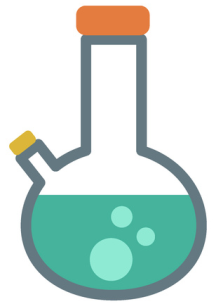 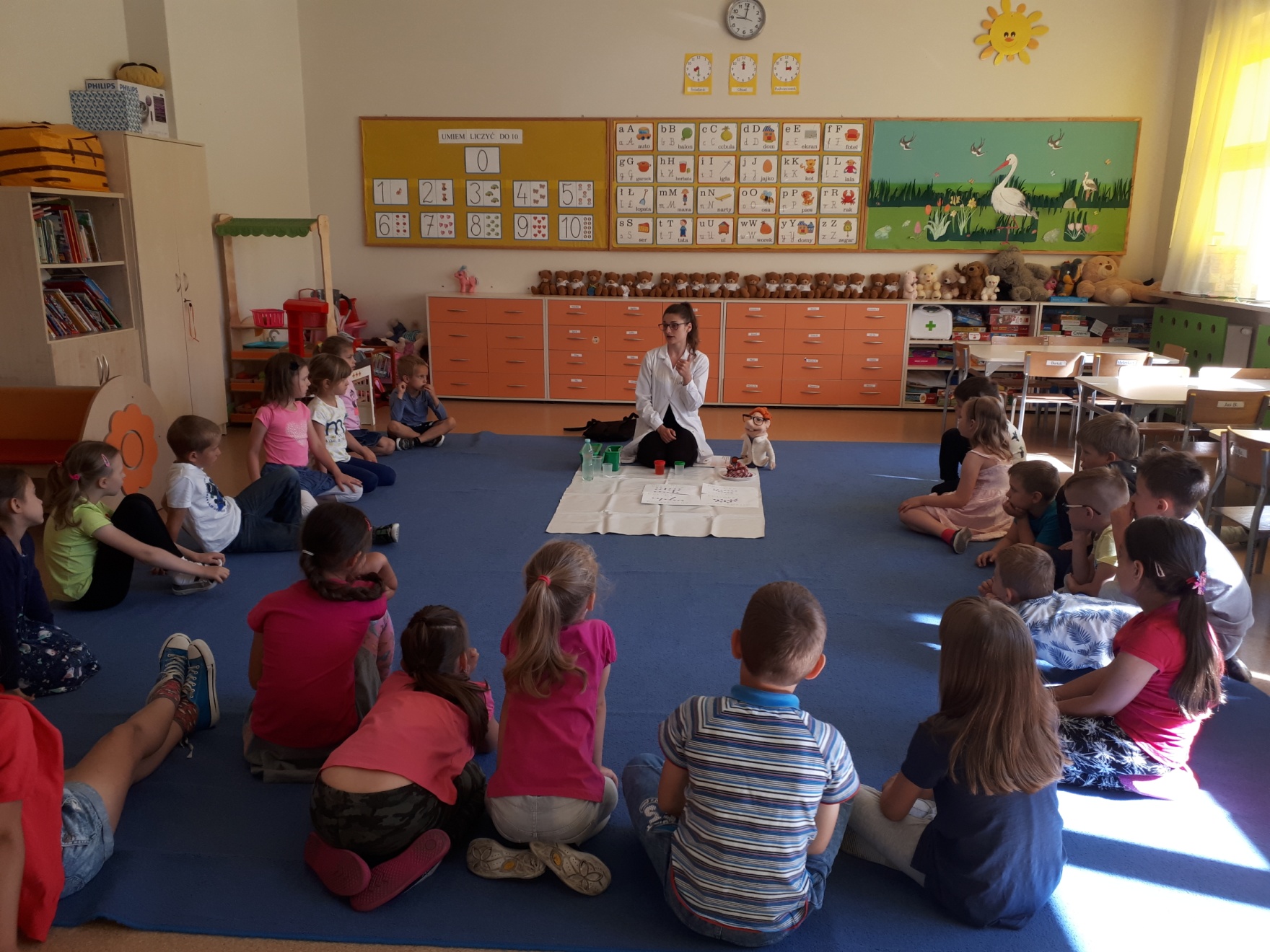 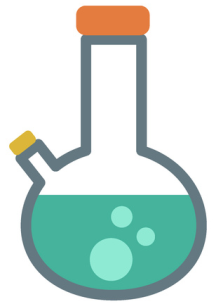 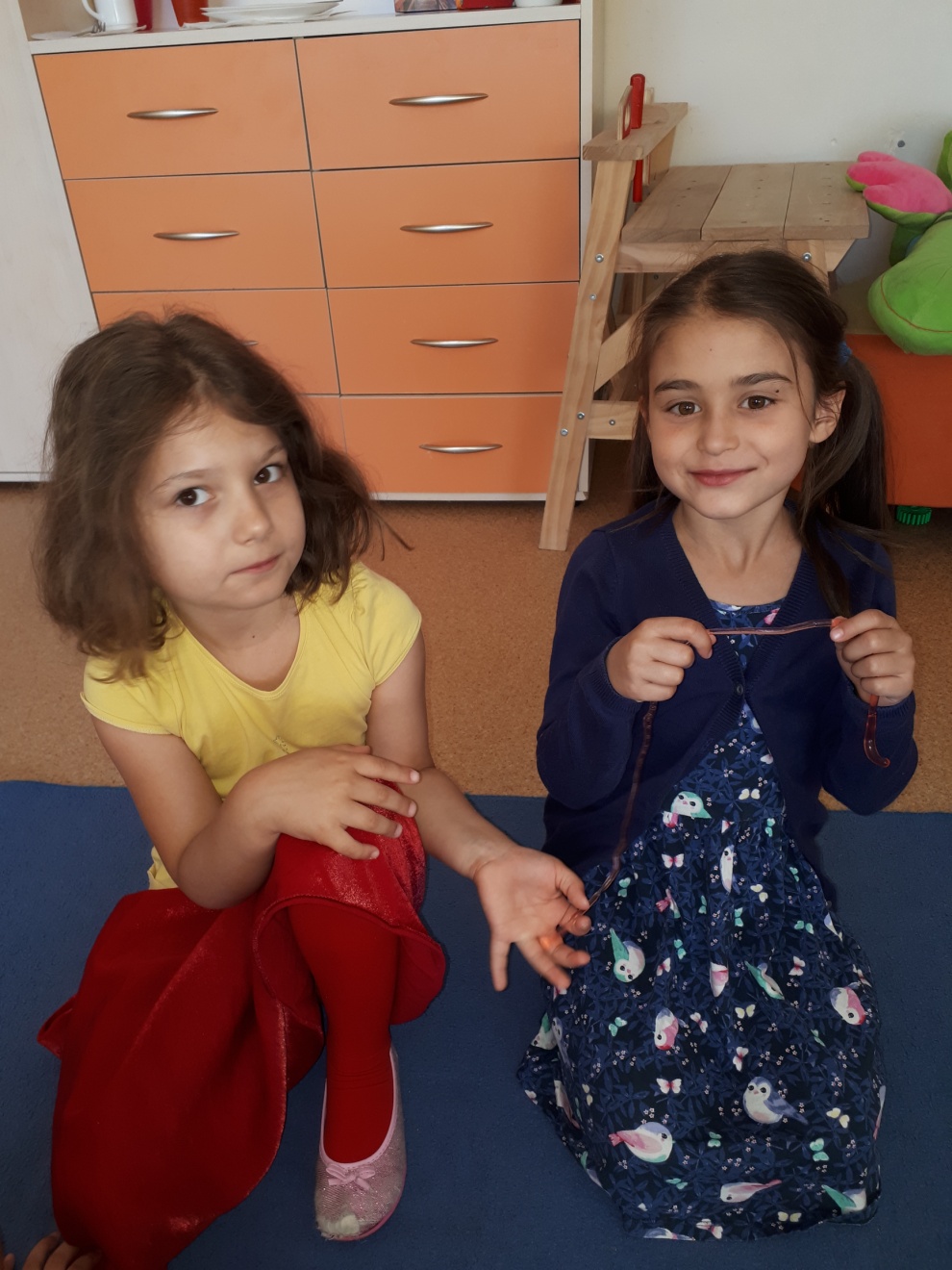 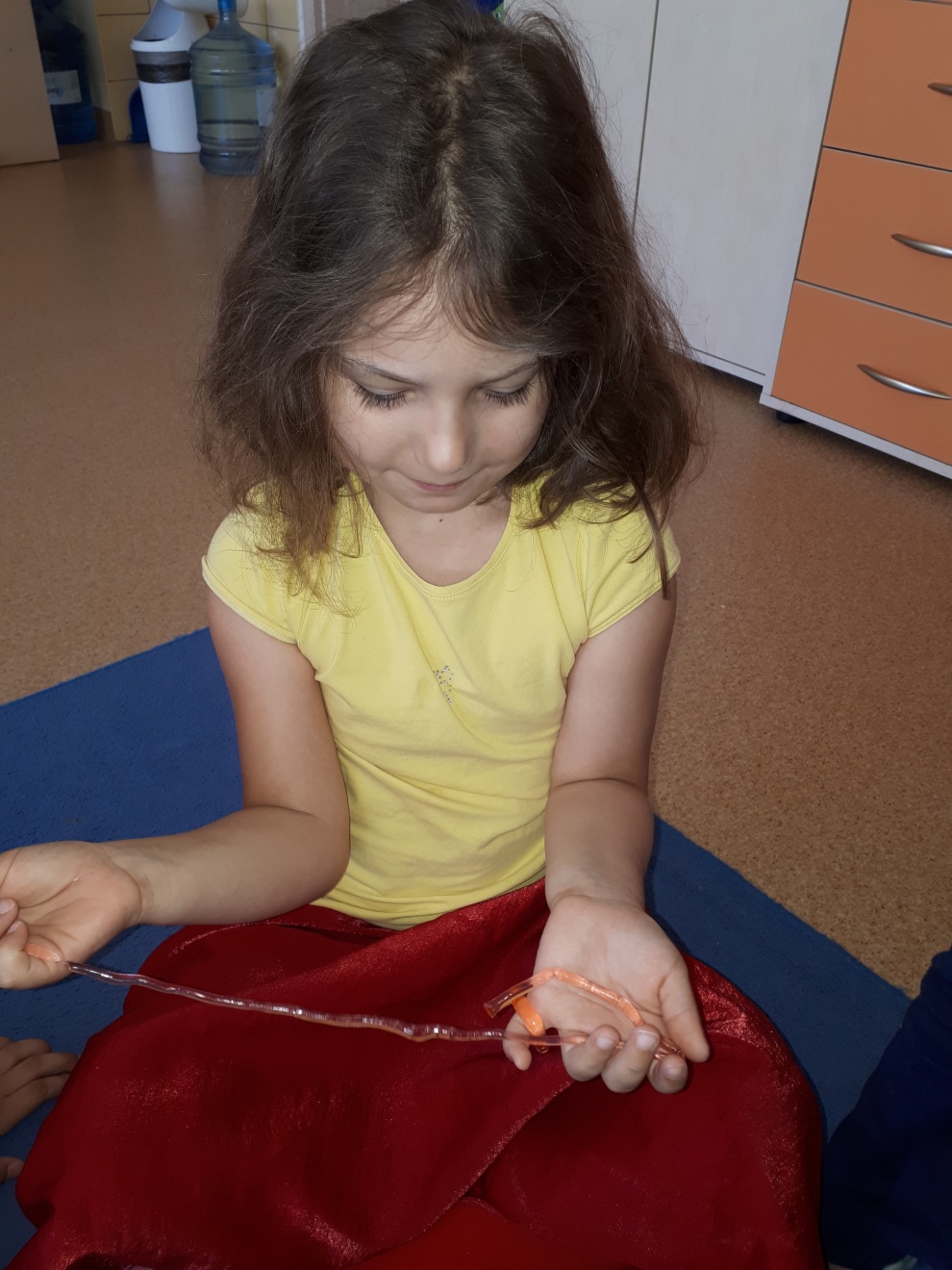 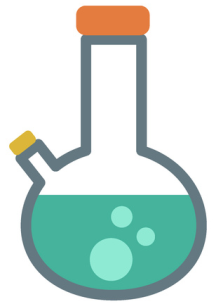 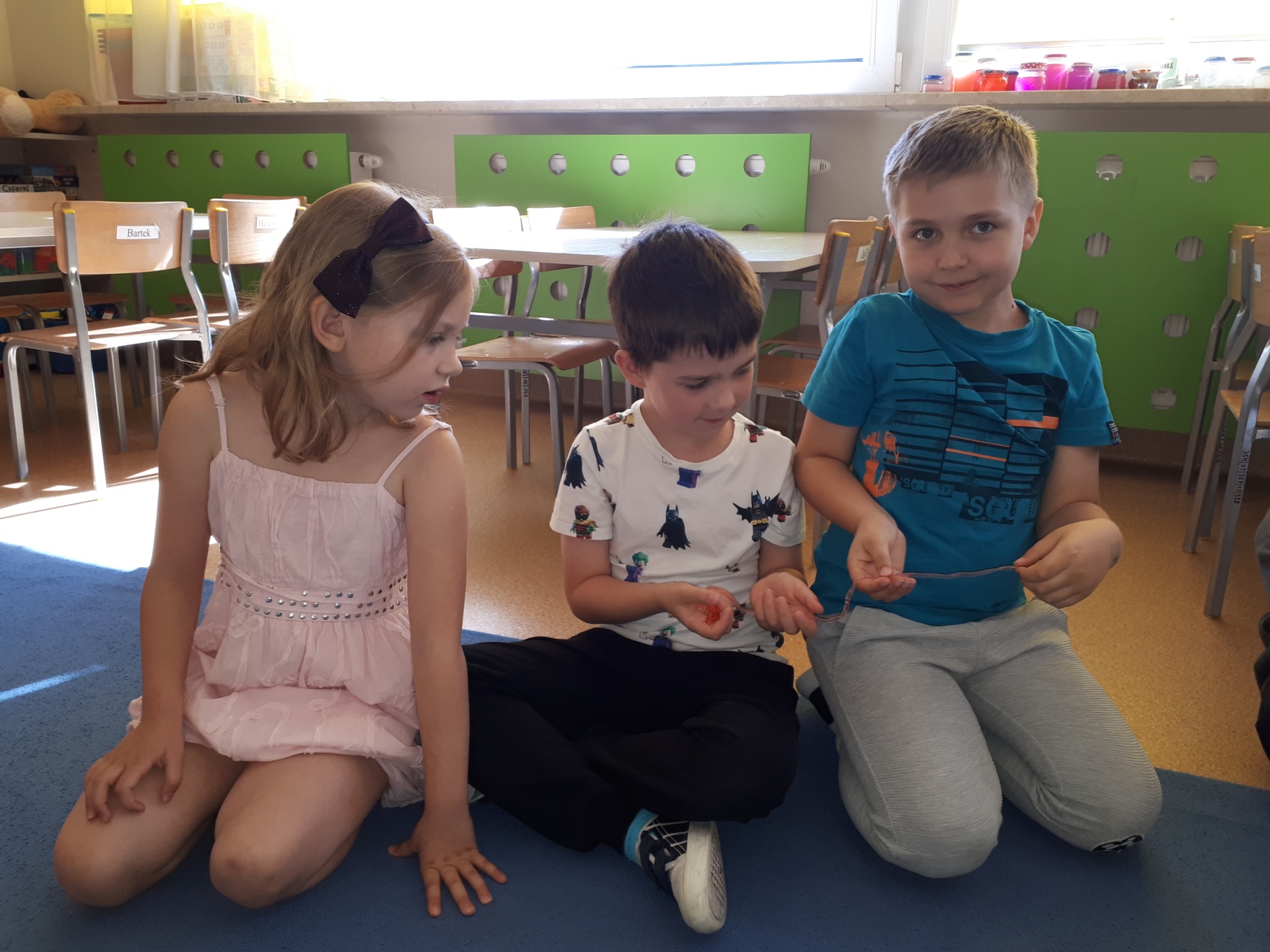 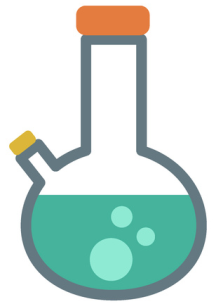 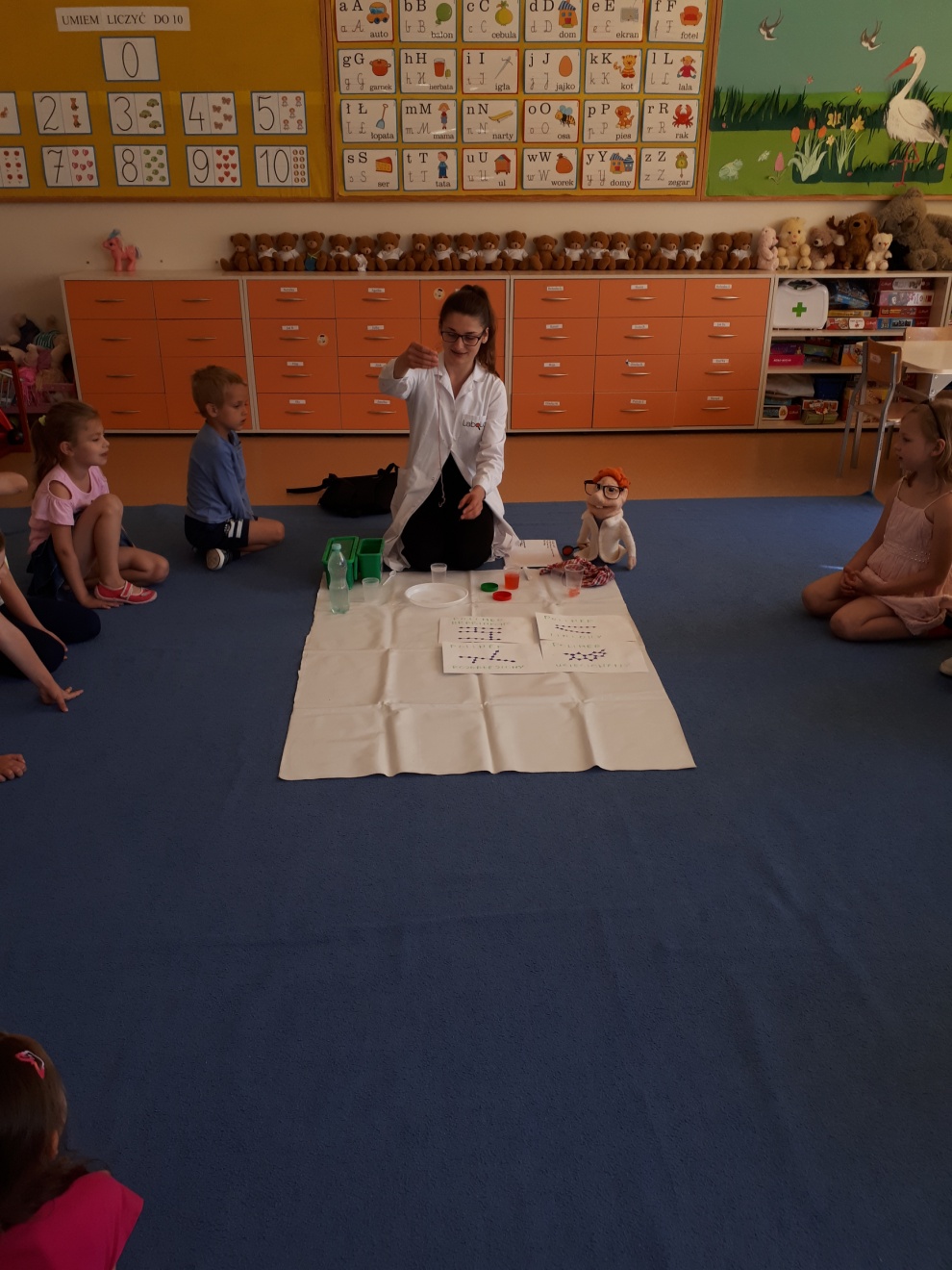 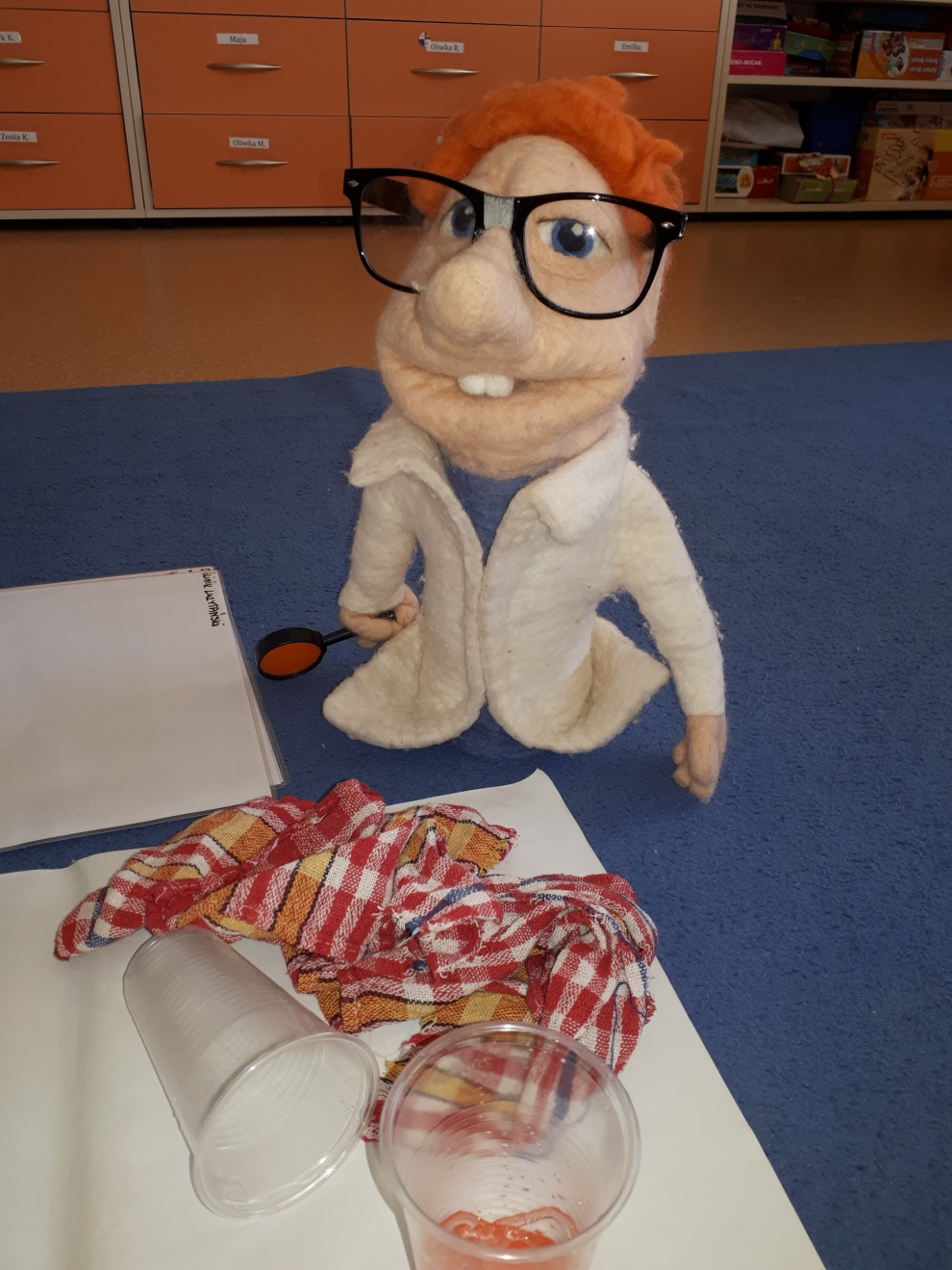 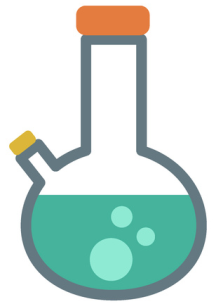 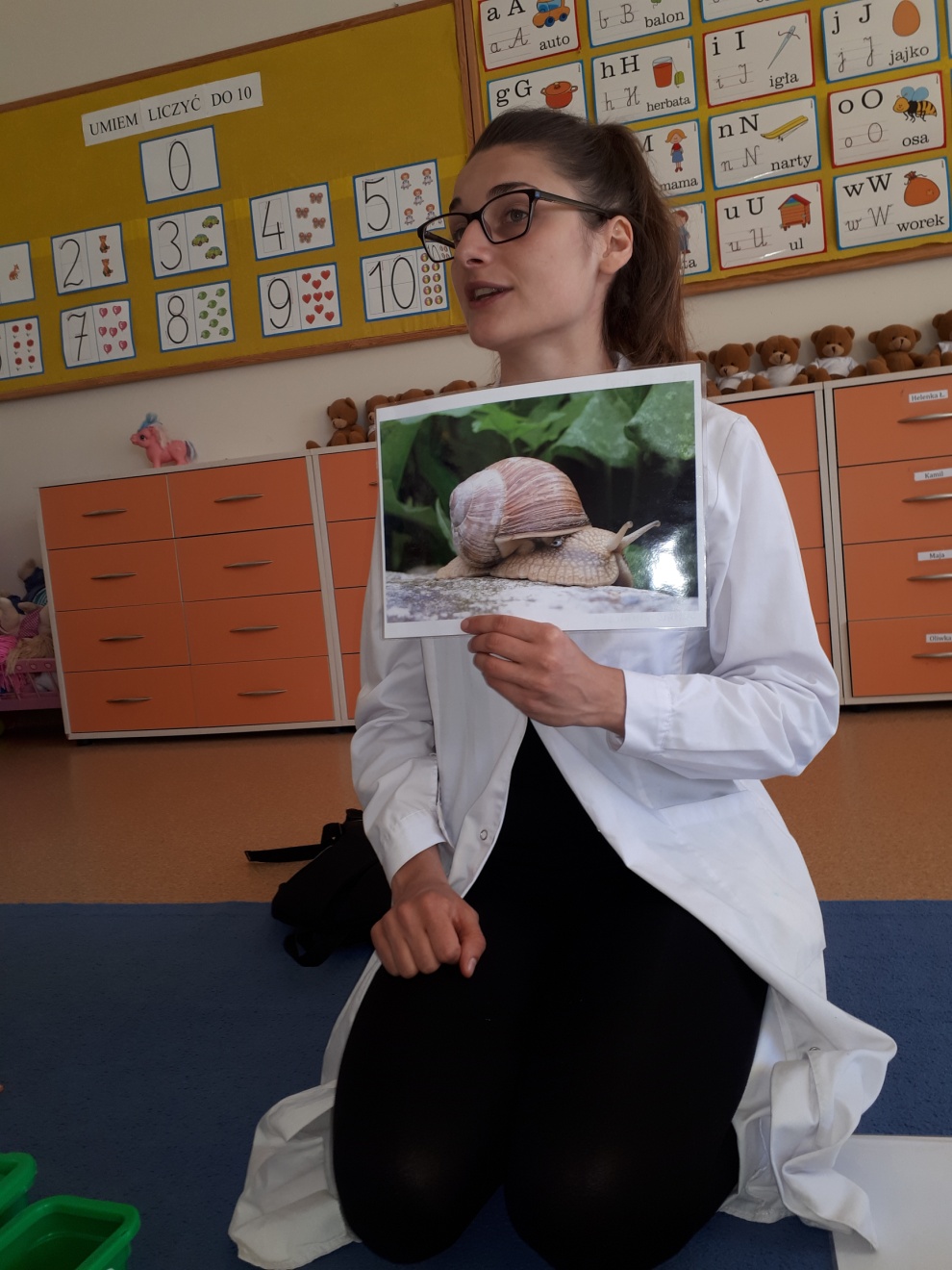 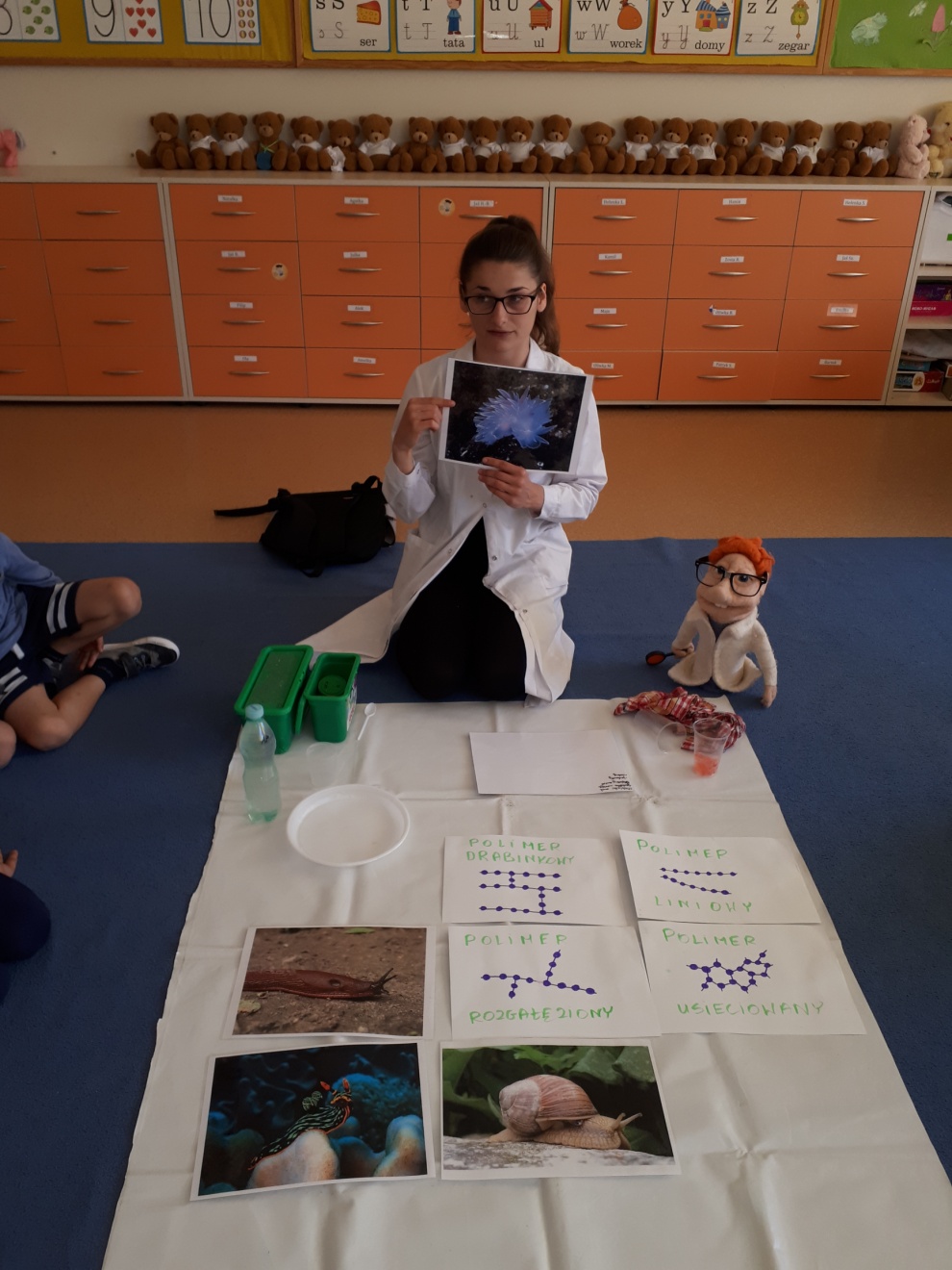 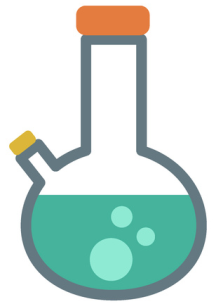 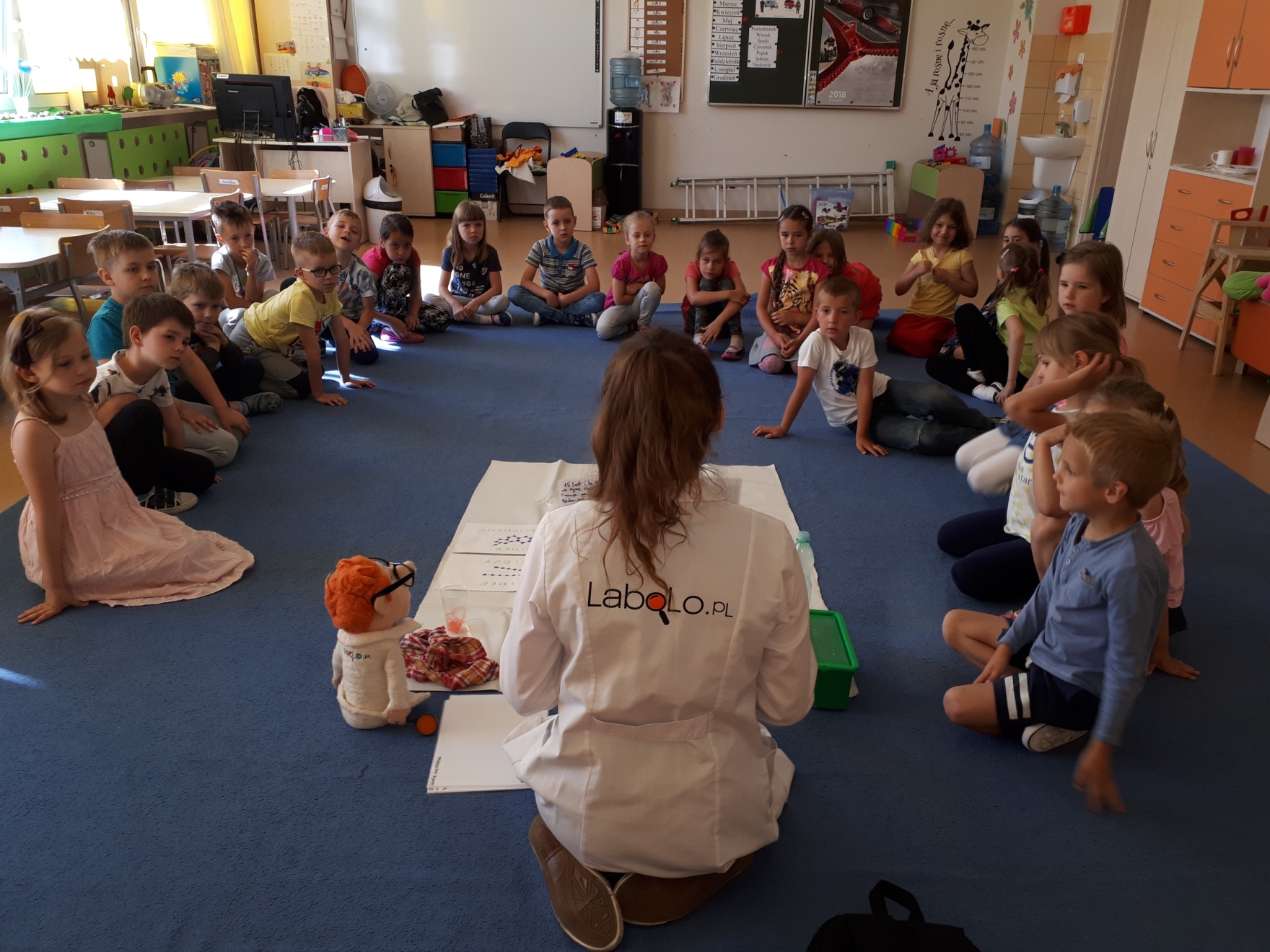 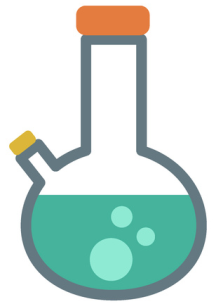 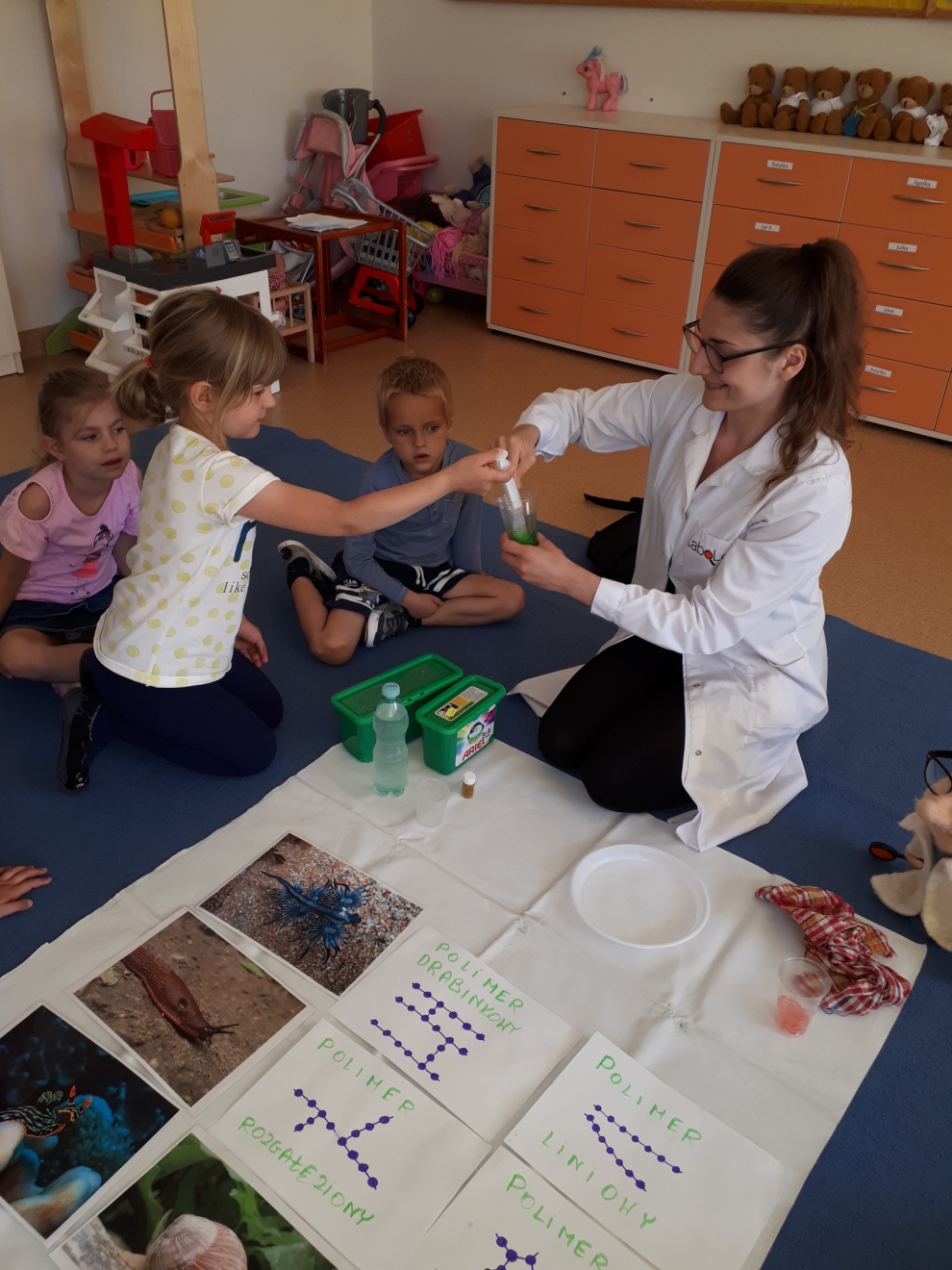 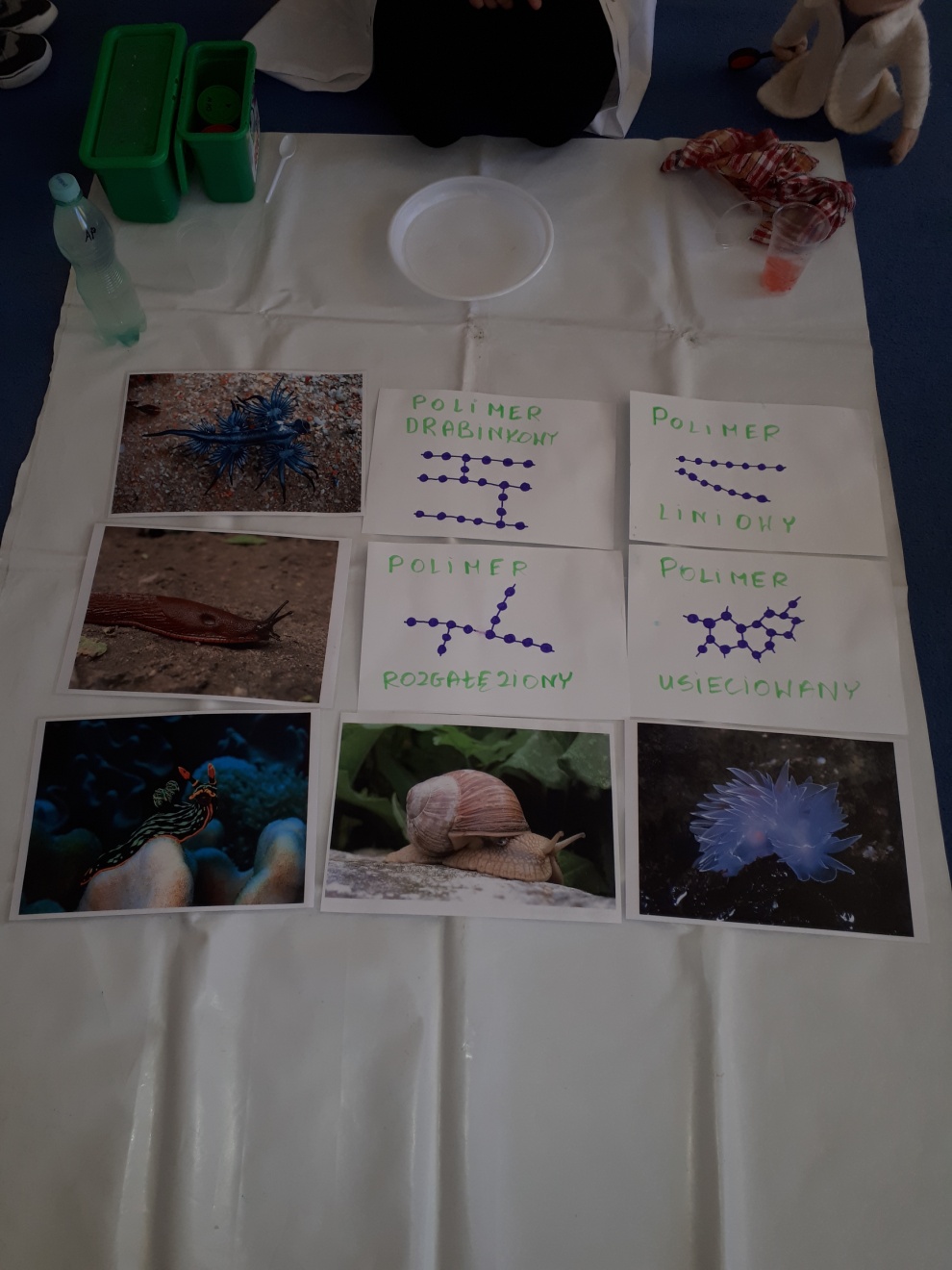 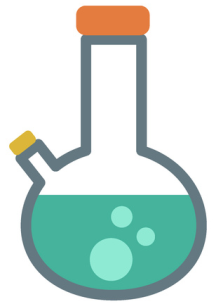 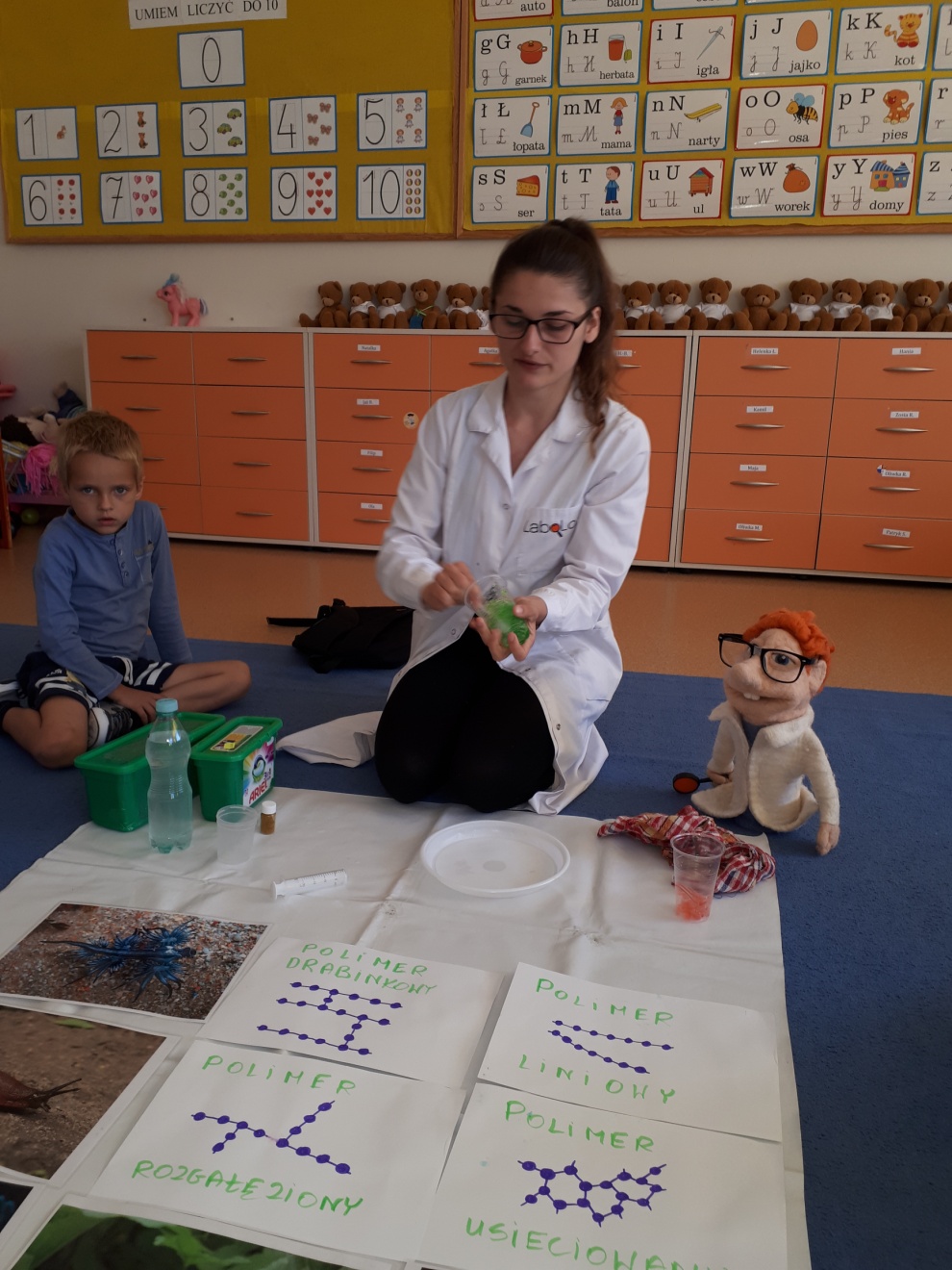 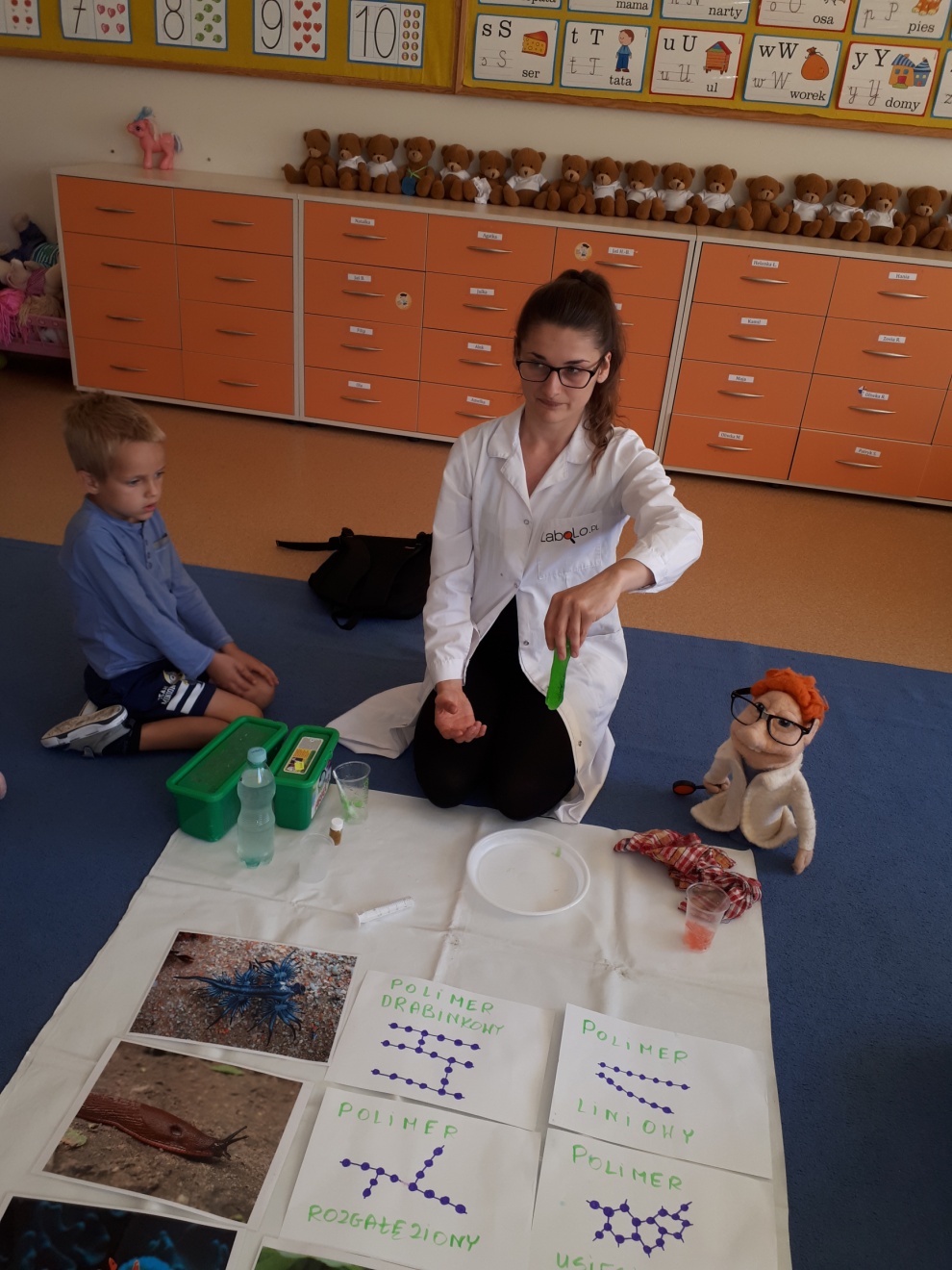 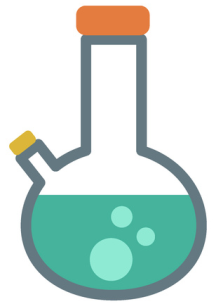 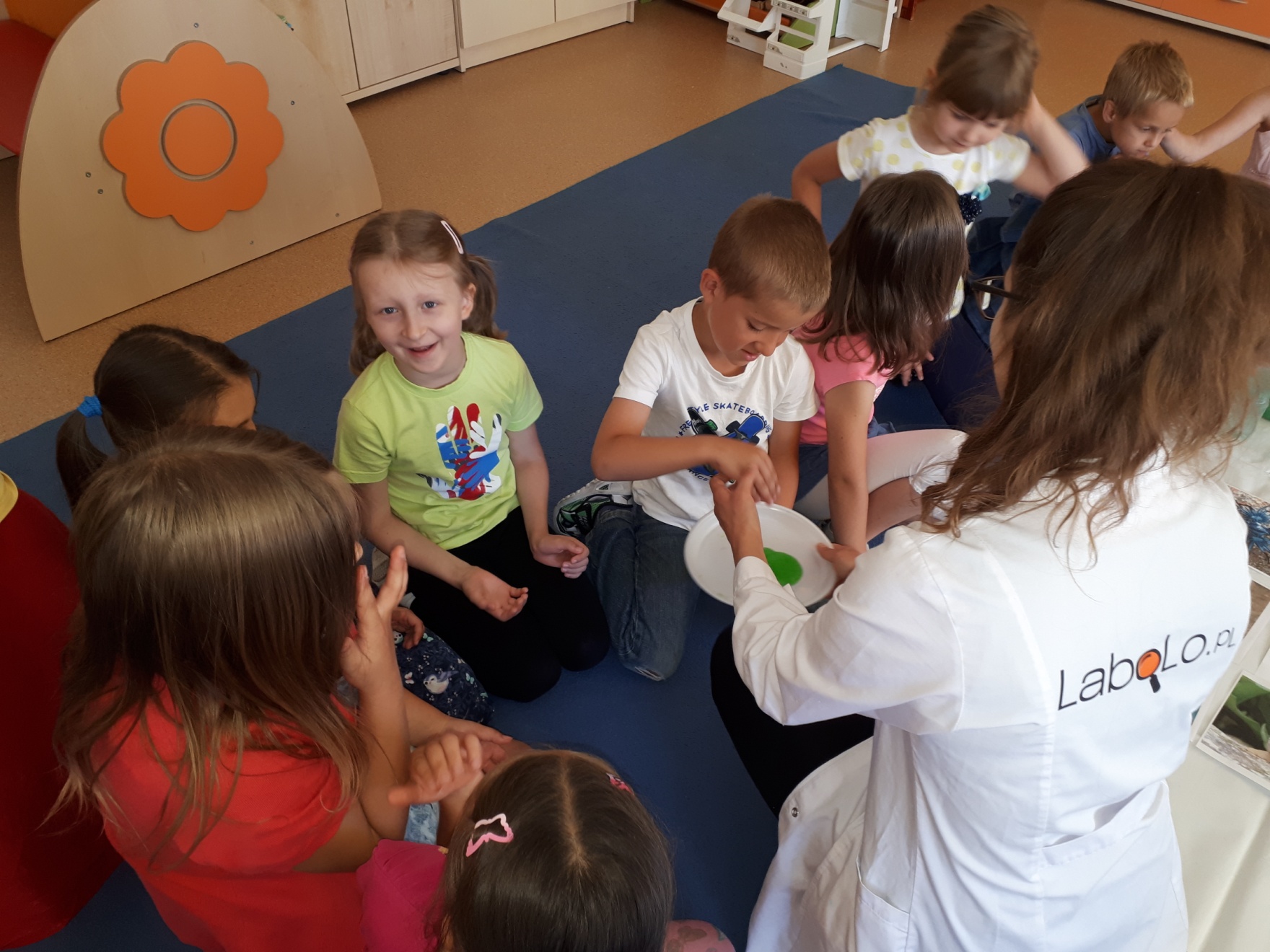 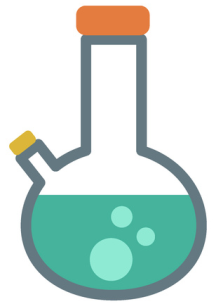 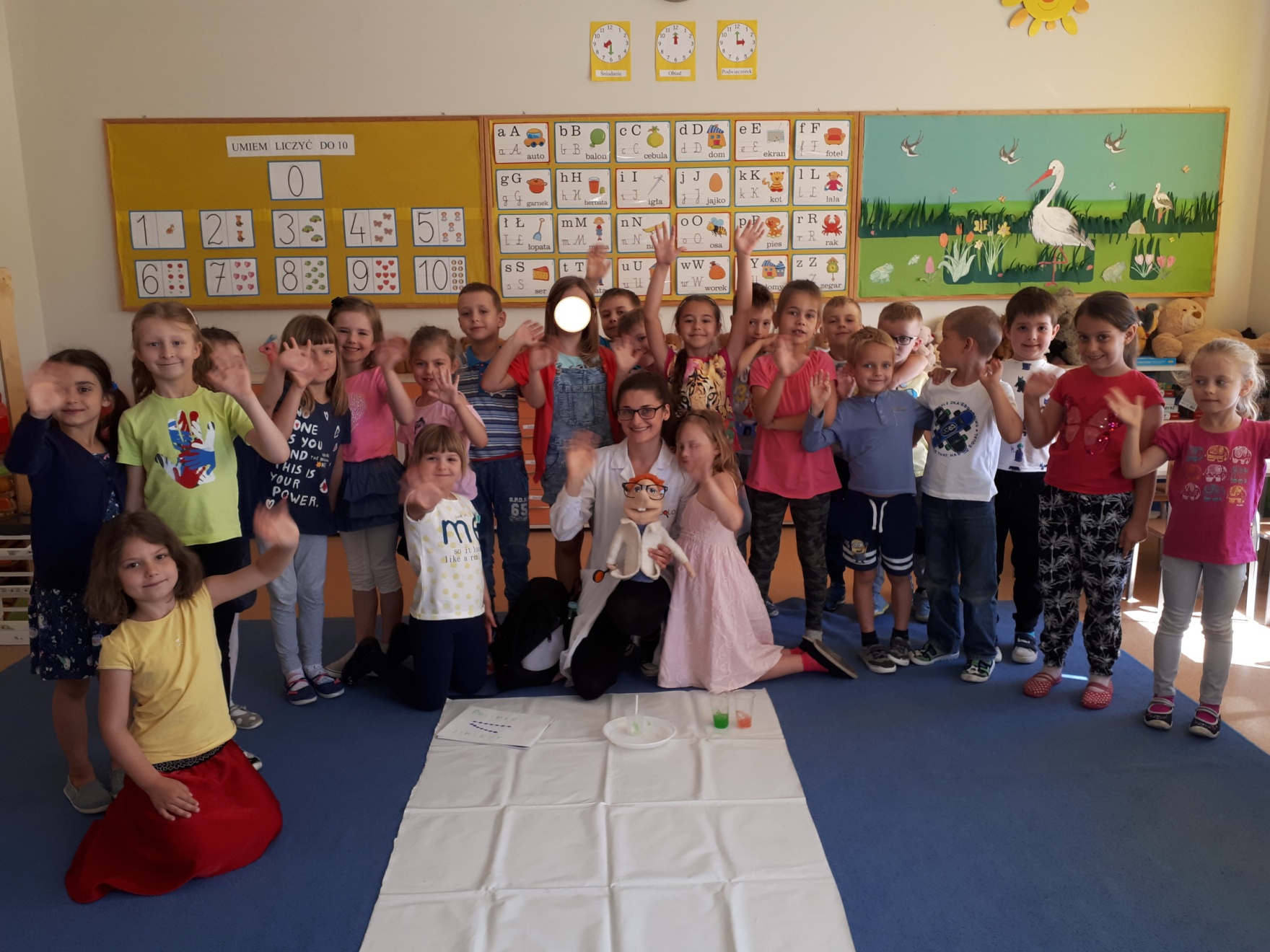 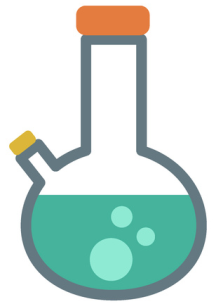